Analisis ResikoSistem Informasi
Risk Analysis IntroductionPertemuan 1Dosen Pengampu: Alivia Yulfitri (2017)
Prodi Sistem Informasi - Fakultas Ilmu Komputer
Materi Sebelum UTS
Introduction
Risk Analysis Definition
Risk Analysis: Methodology 
Risk Analysis: Methodology 2
Contoh Risk Analysis
Studi kasus: Risk Analysis
Studi kasus: Framework
Materi Setelah UTS
Analisis kuantitatif
Analisis kualitatif
Studi kasus: analisis resiko menggunakan kualitatif
Risk Analysis: Deliverables and Work Plan
Studi kasus: deliverable risk analysis
Risk Analysis: Tools and Usage
Evaluasi dan studi kasus
Reference
Information Security Risk Analysis, by Thomas R. Peltier
Identifies basic elements of risk analysis and reviews several variants of qualitative approaches
“Information Security Risk Assessment: Practices of Leading organizations”, By GAO
http://www.gao.gov/special.pubs/ai99139.pdf
Case studies of risk analysis procedures for four companies
“Risk Management Guide for Information Technology Systems”, NIST
http://csrc.nist.gov/publications/nistpubs/800-30/sp800-30.pdf
Outlines steps for risk assessment
Slide #4
Overview
Definition and Purpose Of Risk Analysis
Elements of Risk Analysis
Quantitative vs Qualitative Analysis
Quantitative Example
Qualitative Example
Slide #5
Goal of Risk Analysis
“If you know the enemy and know yourself, you need not fear the result of a hundred battles.”
Sun Tzu, Art of War
Slide #6
What is Risk?
The probability that a particular threat will exploit a particular vulnerability
Need to systematically understand risks to a system and decide how to control them.
Slide #7
Risk Management Cycle
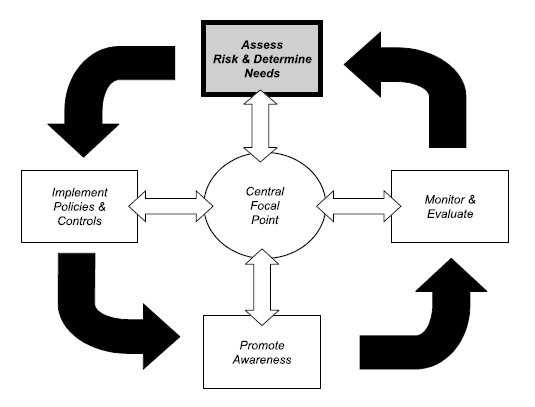 From GAO/AIMD-99-139
Slide #8
What is Risk Analysis?
The process of identifying, assessing, and reducing risks to an acceptable level
Defines and controls threats and vulnerabilities
Implements risk reduction measures
An analytic discipline with three parts:
Risk assessment: determine what the risks are
Risk management: evaluating alternatives for mitigating the risk
Risk communication: presenting this material in an understandable way to decision makers and/or the public
Slide #9
Benefits of Risk Analysis
Assurance that greatest risks have been identified and addressed
Increased understanding of risks
Mechanism for reaching consensus
Support for needed controls
Means for communicating results
Slide #10
Basic Risk Analysis Structure
Evaluate
Value of computing and information assets
Vulnerabilities of the system
Threats from inside and outside
Risk priorities
Examine
Availability of security countermeasures
Effectiveness of countermeasures
Costs (installation, operation, etc.) of countermeasures
Implement and Monitor
Slide #11
Who should be Involved?
Security Experts
Internal domain experts
Knows best how things really work
Managers responsible for implementing controls
Slide #12
Identify Assets
Asset – Anything of value
Physical Assets
Buildings, computers
Logical Assets
Intellectual property, reputation
Slide #13
Example Critical Assets
People and skills
Goodwill
Hardware/Software
Data
Documentation
Supplies
Physical plant
Money
Slide #14
Threats
An expression of intention to inflict evil injury or damage
Attacks against key security services
Confidentiality, integrity, availability
Slide #15
Example Threat List
•T35 Operating System Penetration/Alteration
•T36 Operator Error
•T37 Power Fluctuation (Brown/Transients)
•T38 Power Loss
•T39 Programming Error/Bug
•T40 Sabotage
•T41 Static Electricity
•T42 Storms (Snow/Ice/Wind)
•T43 System Software Alteration
•T44 Terrorist Actions
•T45 Theft (Data/Hardware/Software)
•T46 Tornado
•T47 Tsunami (Pacific area only)
•T48 Vandalism
•T49 Virus/Worm (Computer)
•T50 Volcanic Eruption
•T17 Errors (All Types)
•T18 Electro-Magnetic Interference
•T19 Emanations Detection
•T20 Explosion (Internal)
•T21 Fire, Catastrophic
•T22 Fire, Major
•T23 Fire, Minor
•T24 Floods/Water Damage
•T25 Fraud/Embezzlement
•T26 Hardware Failure/Malfunction
•T27 Hurricanes
•T28 Injury/Illness (Personal)
•T29 Lightning Storm
•T30 Liquid Leaking (Any)
•T31 Loss of Data/Software
•T32 Marking of Data/Media Improperly
•T33 Misuse of Computer/Resource
•T34 Nuclear Mishap
•T01 Access (Unauthorized to System - logical)
•T02 Access (Unauthorized to Area - physical)
•T03 Airborne Particles (Dust)
•T04 Air Conditioning Failure
•T05 Application Program Change
(Unauthorized)
•T06 Bomb Threat
•T07 Chemical Spill
•T08 Civil Disturbance
•T09 Communications Failure
•T10 Data Alteration (Error)
•T11 Data Alteration (Deliberate)
•T12 Data Destruction (Error)
•T13 Data Destruction (Deliberate)
•T14 Data Disclosure (Unauthorized)
•T15 Disgruntled Employee
•T16 Earthquakes
Slide #16
Vulnerabilities
Flaw or weakness in system that can be exploited to violate system integrity.
Security Procedures
Design
Implementation
Threats trigger vulnerabilities
Accidental
Malicious
Slide #17
Example Vulnerabilities
•V47 Inadequate/no emergency action plan
•(and 7 more)
•Personnel
•V56 Inadequate personnel screening
•V57 Personnel not adequately trained in job
•...
•Software
•V62 Inadequate/missing audit trail capability
•V63 Audit trail log not reviewed weekly
•V64 Inadequate control over application/program
changes
Communications
•V87 Inadequate communications system
•V88 Lack of encryption
•V89 Potential for disruptions
•...
•Hardware
•V92 Lack of hardware inventory
•V93 Inadequate monitoring of maintenance
personnel
•V94 No preventive maintenance program
•…
•V100 Susceptible to electronic emanations
•Physical
•V01 Susceptible to unauthorized building access
•V02 Computer Room susceptible to unauthorized
access
•V03 Media Library susceptible to unauthorized
access
•V04 Inadequate visitor control procedures
•(and 36 more)
•Administrative
•V41 Lack of management support for security
•V42 No separation of duties policy
•V43 Inadequate/no computer security plan policy
Slide #18
Controls/Countermeasures
Mechanisms or procedures for mitigating vulnerabilities
Prevent
Detect
Recover
Understand cost and coverage of control
Controls follow vulnerability and threat analysis
Slide #19
Example Controls
•C27 Make password changes mandatory
•C28 Encrypt password file
•C29 Encrypt data/files
•C30 Hardware/software training for personnel
•C31Prohibit outside software on system
•...
•C47 Develop software life cycle development
program
•C48 Conduct hardware/software inventory
•C49 Designate critical programs/files
•C50 Lock PCs/terminals to desks
•C51 Update communications system/hardware
•C52 Monitor maintenance personnel
•C53 Shield equipment from electromagnetic
interference/emanations
•C54Identify terminals
•C01 Access control devices - physical
•C02 Access control lists - physical
•C03 Access control - software
•C04 Assign ADP security and assistant in writing
•C05 Install-/review audit trails
•C06 Conduct risk analysis
•C07Develop backup plan
•C08 Develop emergency action plan
•C09 Develop disaster recovery plan
•...
•C21 Install walls from true floor to true ceiling
•C22 Develop visitor sip-in/escort procedures
•C23 Investigate backgrounds of new employees
•C24 Restrict numbers of privileged users
•C25 Develop separation of duties policy
•C26 Require use of unique passwords for logon
Slide #20
Risk/Control Trade Offs
Only Safe Asset is a Dead Asset
Asset that is completely locked away is safe, but useless
Trade-off between safety and availablity
Do not waste effort on efforts with low loss value
Don’t spend resources to protect garbage
Control only has to be good enough, not absolute
Make it tough enough to discourage enemy
Slide #21
DISKUSI
Common Questions
What are the assets?
What are the vulnerabilities?
What are the threat-sources?
What are possible controls?